1
Psychology and Scientific Thinking
A FRAMEWORK FOR EVERYDAY LIFE
Slides prepared by Matthew Isaak
Popular PsychologyLO 1.3 Describe psychological pseudoscience and distinguish it from psychological science.
About 3500 self-help books are published each year – only 5% are tested!
The quality of the information can be good, misleading, or even harmful.
Many websites may offer helpful advice, but others may contain erroneous information.
[Speaker Notes: LO 1.3]
What is Pseudoscience?LO 1.3 Describe psychological pseudoscience and distinguish it from psychological science.
A set of claims that seem scientific, but aren’t
Pseudoscience lacks the safeguards against confirmation bias and belief perseverance that characterize science.
Testable beliefs that that are not supported by the evidence
Warning Signs of PseudoscienceLO 1.3 Describe psychological pseudoscience and distinguish it from psychological science.
Ad hoc immunizing hypotheses
Escape hatches to protect against falsification, usually a loophole or exception for negative findings
Lack of self-correction
Overreliance on anecdotes
Anecdotes are often not representative, but can’t tell us about cause and effect and are often difficult to verify.
Why Pseudoscience?LO 1.4 Identify reasons we are drawn to pseudoscience.
Our brains are predisposed to make order out of disorder and make sense out of nonsense.
Apophenia is the tendency to find connections among unrelated or random phenomena.
Pareidolia is seeing meaningful images in meaningless visual stimuli.
The “Face” on MarsLO 1.4 Identify reasons we are drawn to pseudoscience
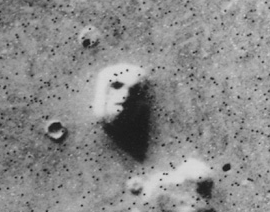 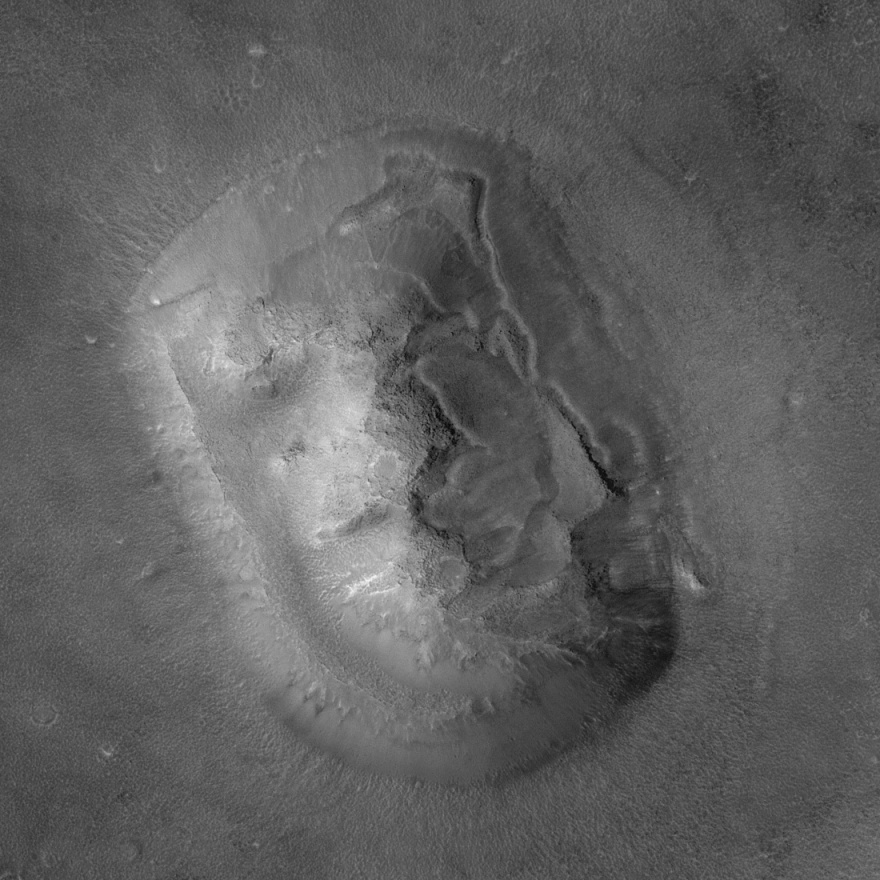 Original photo
Higher resolution photo
Why Pseudoscience?LO 1.4 Identify reasons we are drawn to pseudoscience.
We believe what we want to believe.
Many pseudoscientific beliefs offer control over an uncontrollable world.
Terror management theory and mortality salience – Pseudoscientific beliefs help counter our fear of death.
Psychology’s Early HistoryLO 1.7 Identify the major theoretical frameworks of psychology.
For many centuries, psychology was indistinguishable from philosophy.
In 1879, William Wundt developed the first psychology laboratory in Germany.
But psychology had to break away from another influence as well—spiritualism.
From Séance to Science LO 1.7 Identify the major theoretical frameworks of psychology.
In the 1800’s, Americans were obsessed with spiritualism and mediums.
The public saw psychology and spiritualism as inextricably linked.
Psychology ultimately distanced itself from spiritualism.
[Speaker Notes: LO 1.7]